Case 6- intraoperative management
A 4- years old male patient booked for right eye squint surgery
1. How you will assess this patient preoperatively.
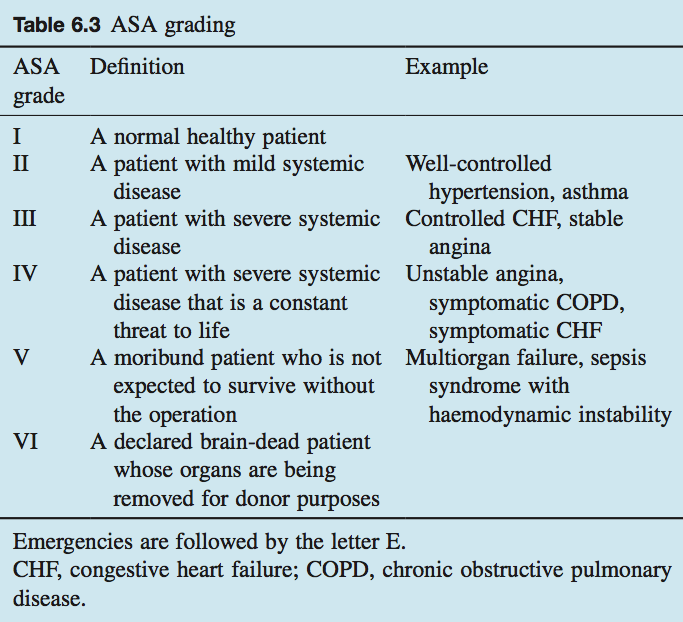 1. How you will assess this patient preoperatively.
1. How you will assess this patient preoperatively.
2. Discuss fasting time and premedicationthe patient seen in preoperative anesthesia clinic and cleared for squint surgery under general anesthesia, bwt: 16 kg
3. What are the physiological difference between adult and pediatric patient
Respiratory system: 
 Oxygen consumption of neonates is more than 6 ml/kg which is about twice that of adults on a weight basis.
To satisfy this high demand alveolar ventilation is doubled compared with that in adults.
Because the tidal volume on a weight basis is similar for infants and adults, the increased alveolar ventilation is accomplished by an increased breathing rate 

Cardiac:
Care must be directed to keep the infant warm, maintaining normal arterial oxygen and carbon dioxide tension and minimizing anesthetic induced myocardial depression
3. What are the physiological difference between adult and pediatric patient
Body water:
 The increased metabolic rate characteristic of neonates results in accelerated turn overs of ECF and dictates meticulous attention to intraoperative fluid replacement. 

Renal:
 the ability to handle free water and soluble loads may be impaired in neonates and the half-life of medications excreted by means of glomerular filtration will be prolonged 
 
Thermoregulation:
The infant is especially vulnerable to hypothermia because of both the large ratio of body surface area to weight and a limited ability to cope with cold stress
 This problem is compounded by cold operating rooms, wound exposure, intra venous fluid administration, dry anesthetic gases and the direct effect of anesthetic agents on temperature regulation.
Heat lost by conduction is reduced by placing the baby on a warm mattress and warming the operating room.
4. Discuss anesthesia consideration and special concern for such this surgery
*This is usually undertaken on children under general anesthesia:
 -There are a number of issues:
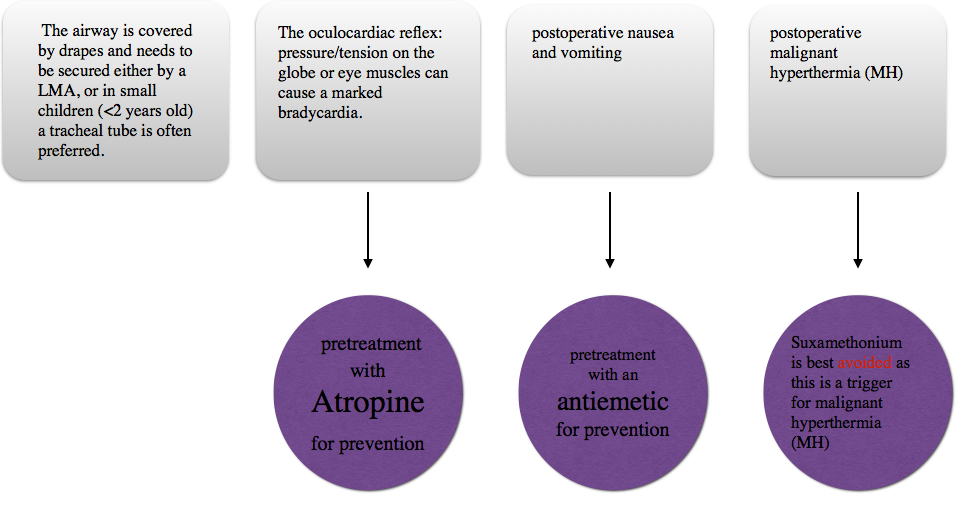 5. Discuss anesthesia plan , induction, medications   methods for securing the airway ,  maintenance of anesthesia and intravenous fluid requirement.
During surgery the patient developed sever bradycardia
6. Discuss the cause and treatment the surgery lasted 2 hours and the patient  was extubated and shifted to recovery room
------------- Differential Diagnosis for this case -----------
6. Discuss the cause and treatment
Management of bradycardia in general 
Initial evaluation:               -Assess appropriateness for clinical condition              -Heart rate typically < 60 bpm if bradyarrhythmia
Initial intervention:
              -Maintain patent airway              -Assist breathing as needed              -Administer oxygen if hypoxemic              -Attach monitor/defibrillator              -Monitor blood pressure and oximetry              -Obtain intravenous (IV)/intraosseous (IO) access              -Perform 12-lead electrocardiography (ECG); do not delay therapy              -Check for signs of poor perfusion(Hypotension,Acutely altered mental status,Signs of      shock)  
               -Consider expert consultation

 Management of persistent bradycardia:-Administer epinephrine-Consider atropine for increased vagal tone or primary atrioventricular block (AV) block-Treat underlying causes
6. Discuss the cause and treatment
Squint surgery is usually undertaken on children under general anaesthetic. 
There are a number of issues:
 • The airway is covered by drapes and needs to be secured either by a LMA, or in small children (<2 years old) a tracheal tube is often preferred.   
  • The oculocardiac reflex: pressure/tension on the globe or eye muscles can cause a marked bradycardia, which can be avoided by pretreatment with atropine. 
  • There is a high incidence of postoperative nausea and vomiting and pretreatment with an antiemetic is usually advisable.
   • Suxamethonium is best avoided as this is a trigger for malignant hyperthermia (MH); there is a higher incidence of MH in patients undergoing squint surgery.
7. what is your post-operative analgesia plan .
The surgery lasted 2 hrs and the patient was excubated and shifted to recovery room, What is your postoperative analgesia plan:
Multimodal analgesia is used, which works on the principle that drugs acting by different mechanisms can result in additive or synergistic analgesia with lowered adverse effects. In particular there is an attempt to minimize opioids (‘opioid sparing’) to reduce their adverse effects 
Most pain is self-limiting, with analgesic requirements falling by 48 hours, even after major surgery. 
For major surgery the use of infusion devices such as PCAs, epidurals or local anesthetic infusions around major nerves are used.